Presentation 2024
Marketing Plan
D&D Marketing Agency
Presented By: Your Name
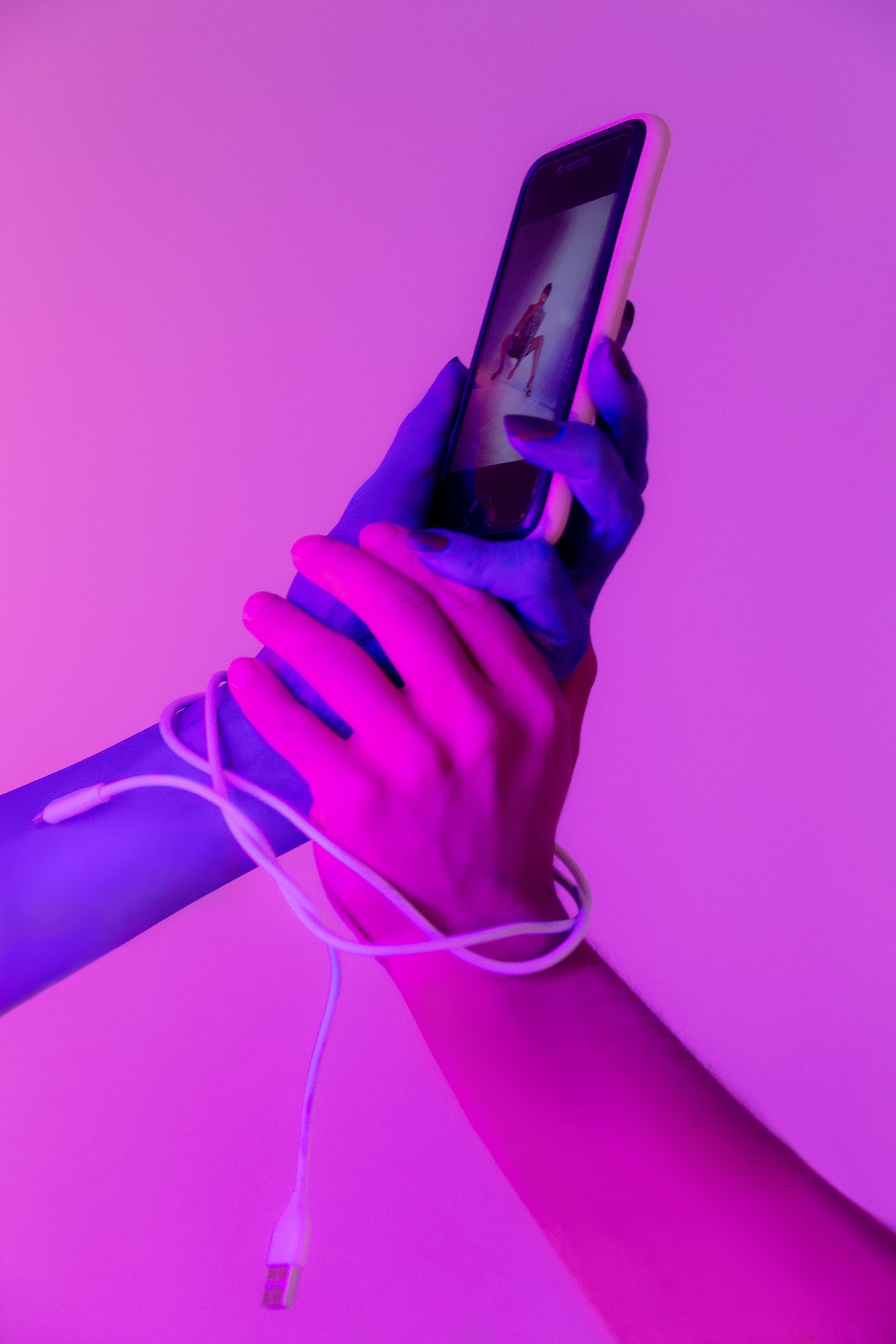 Overview
Campaign Goals
Branding
Schedule and Deadlines
Budget
Statistics
Marketing Team
Marketing Channels
Marketing Mix
Evaluation
Campaign Goals
Briefly introduce the marketing campaign here and enumerate its goals below.
01
Lorem ipsum dolor sit amet, consectetur adipiscing elit. Duis vulputate nulla at ante rhoncus, vel efficitur felis condimentum. Proin odio odio.
02
Lorem ipsum dolor sit amet, consectetur adipiscing elit. Duis vulputate nulla at ante rhoncus, vel efficitur felis condimentum. Proin odio odio.
03
Lorem ipsum dolor sit amet, consectetur adipiscing elit. Duis vulputate nulla at ante rhoncus, vel efficitur felis condimentum. Proin odio odio.
Write identity or value here
Write identity or value here
Write identity or value here
Write identity or value here
Write identity or value here
Write identity or value here
User/Buyer Persona
Branding
Given the user personas identified for the campaign, elaborate on the branding identity that the campaign will project.
Schedule & Deadlines
Lay out the timeline for the marketing activities and initiatives that will make the campaign succcesful.
JULY
JANUARY
MAY
MARCH
02
03
04
01
Hold sales promotions.
Conduct market research.
Finalize public relations and media plan.
Write another activity, deadline or milestone here.
Budget
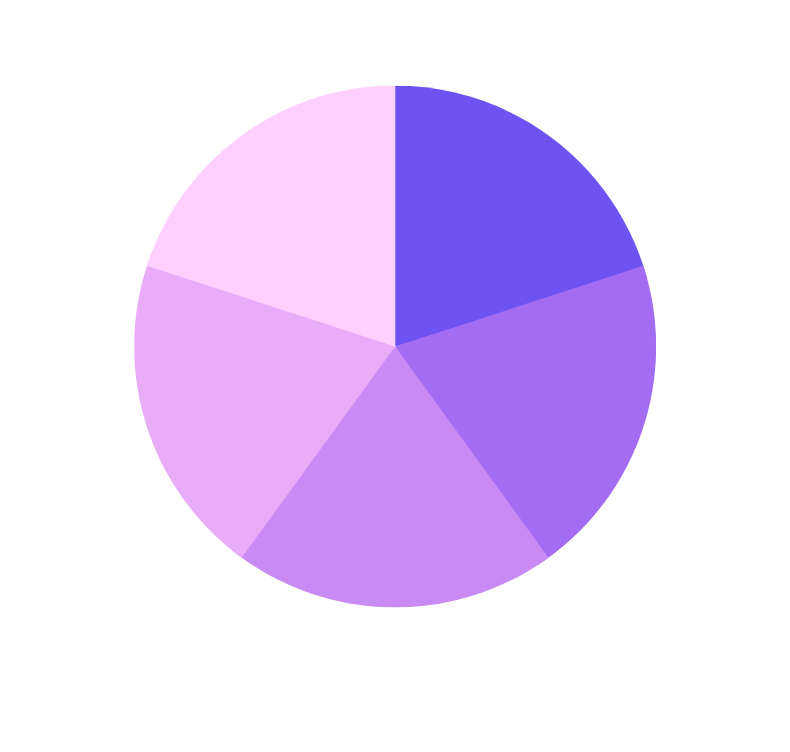 Use the graph to present the expenses associated with the campaign.
Budget
100%
Our Team
Name 1
Name 2
Name 3
Ceo Founder
Marketing Head
Business Head
MARKETING CHANNELS
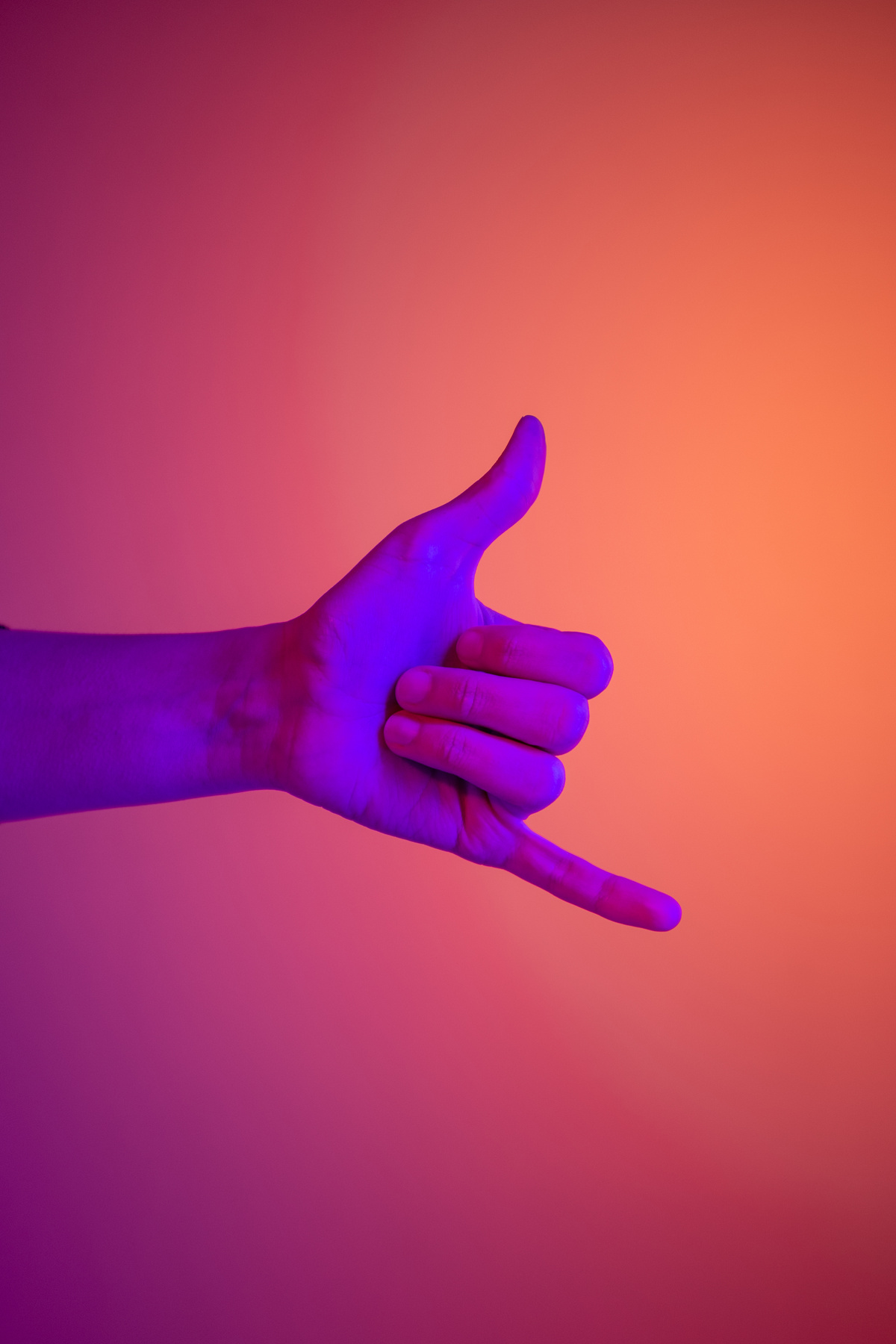 Marketing Channels
Explain how the following channels will help reach the campaign's target audience.
Further elaborate on the channel.
Marketing Channel 1
Further elaborate on the channel.
Marketing Channel 2
Further elaborate on the channel.
Marketing Channel 3
Product/Service Marketed
Price
Place
Promotion
Marketing Mix
Optimize this marketing plan by identifying the following details of the campaign.
Key Performance Indicators
Lorem ipsum dolor sit amet, consectetur adipiscing elit. Duis vulputate nulla at ante rhoncus, vel efficitur felis condimentum. Proin odio odio.
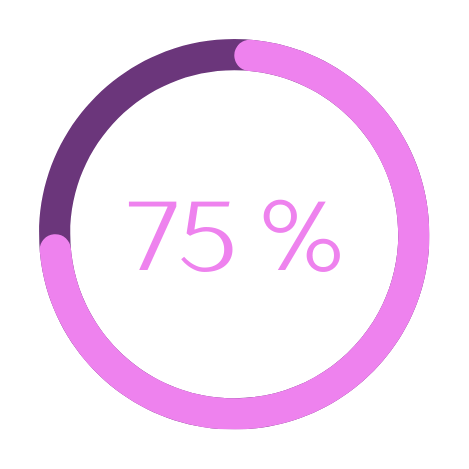 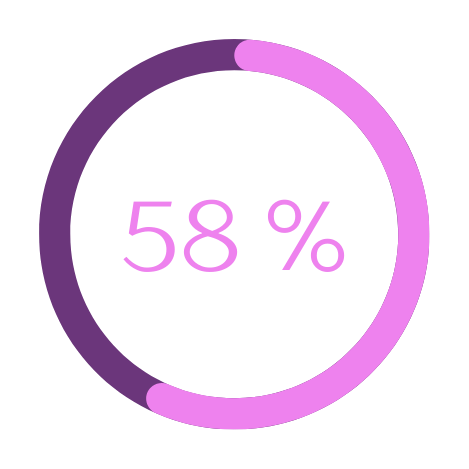 KPI # 1
KPI # 2
Briefly elaborate on the KPI.
Briefly elaborate on the KPI.
Statistics
Lorem ipsum dolor sit amet, consectetur adipiscing elit. Duis vulputate nulla at ante rhoncus, vel efficitur felis condimentum. Proin odio odio.
80%
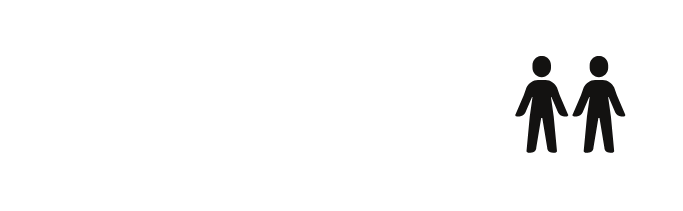 THANK YOU
for watching this presentation
Your Name
office@thedad.digital
D&D Marketing Agency
(+44) 020 3885 6377
https://thedad.digital/